The 61st Meeting of Nobel Laureates in Lindau, Germany
2011/6/26 – 7/1
Yoshito Otake
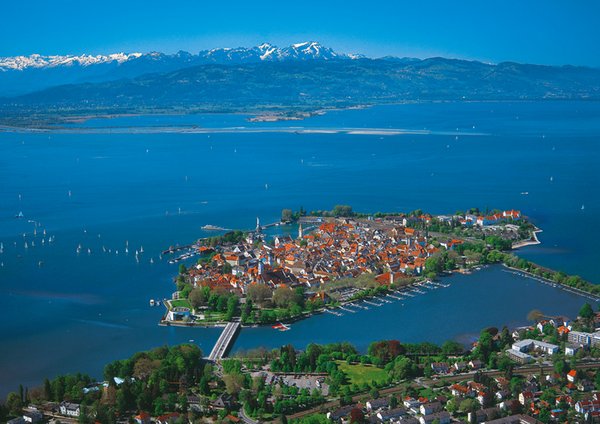 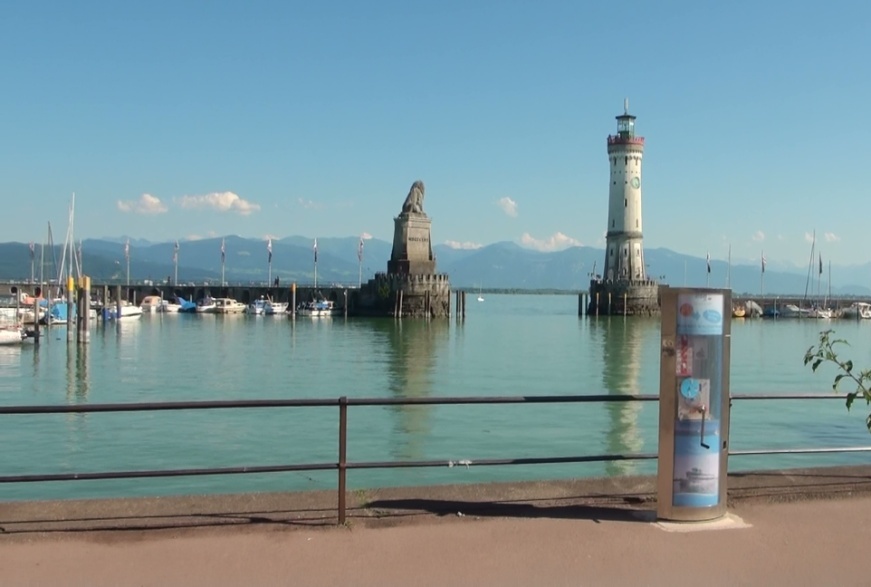 http://en.lindau2.de/index.php?sid=1027&ses=d1c9493f1e6adfd6c48107cc23c45526
Overview of the Meeting
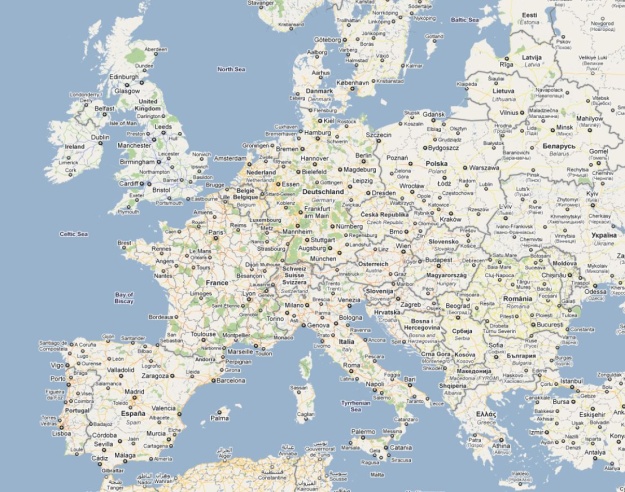 Attendee
23 Nobel laureates
566 young researchers from 77 countries
Venue
Lindau, Germany
Isle Lindau
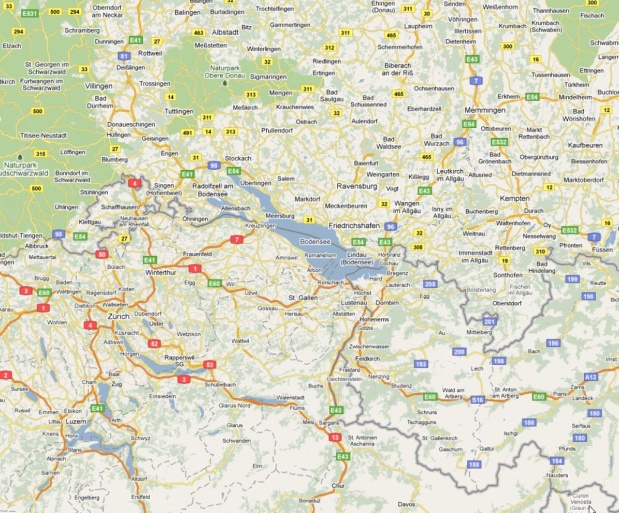 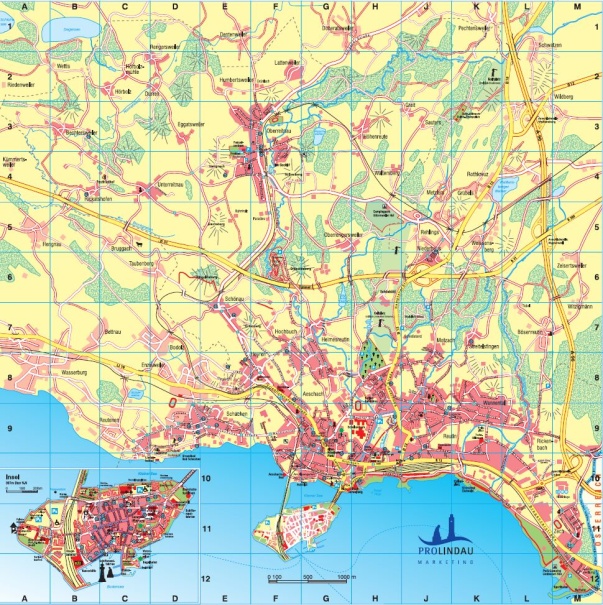 June 26 (Sun) – July 1 (Fri)
Meeting Schedule
Opening ceremony
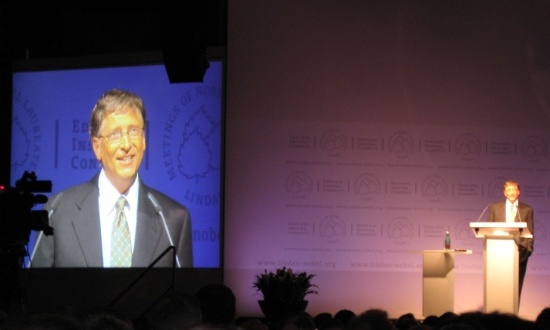 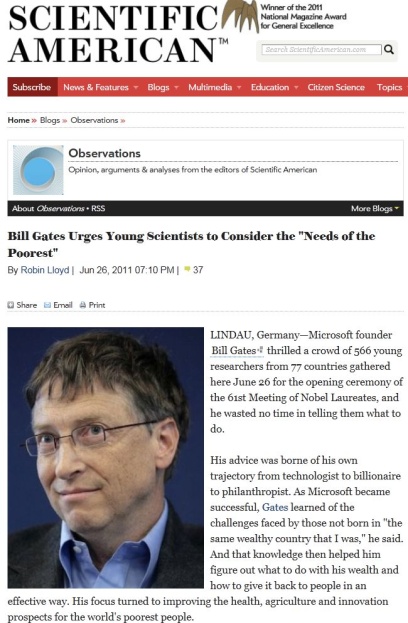 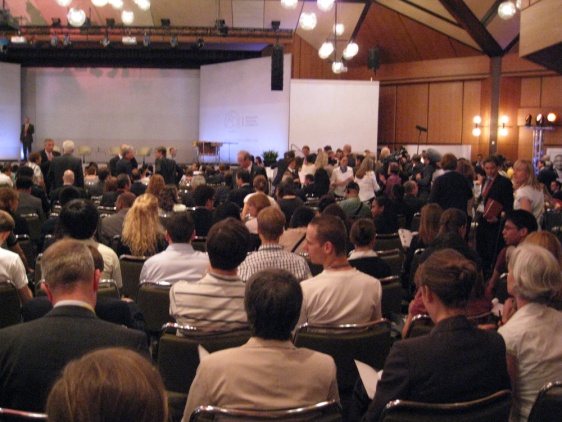 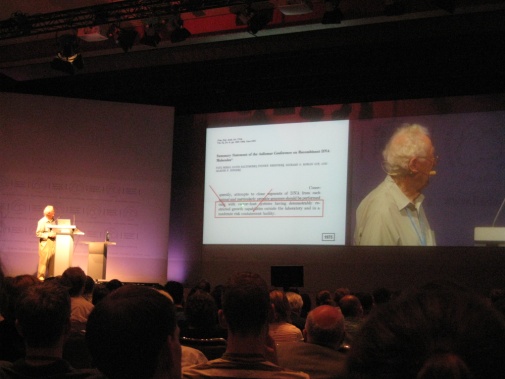 Lecture
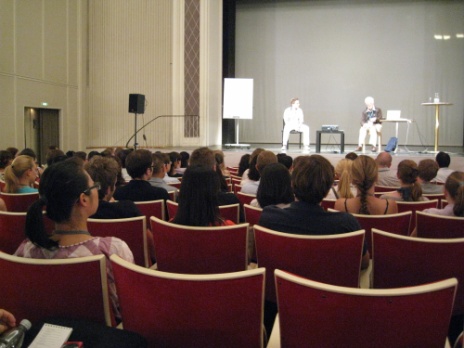 Small-group discussion
Meet with Nobel Laureates
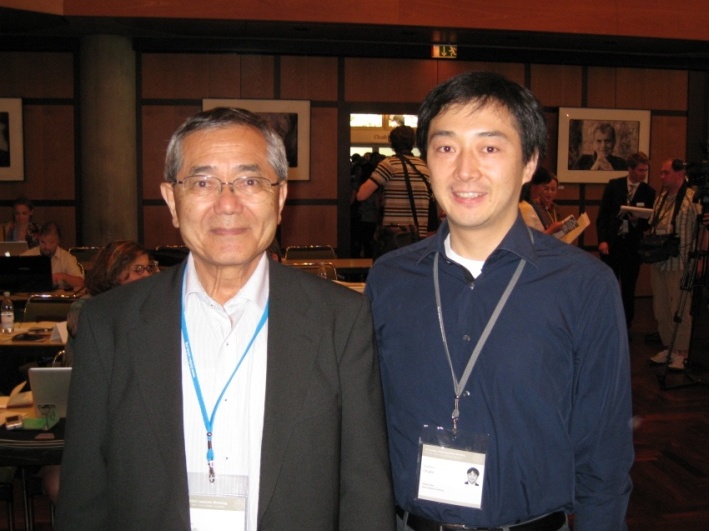 Professor Negishi, Purdue University
2010 Nobel Prize in Chemistry
"for palladium catalyzed cross couplings in organic synthesis"
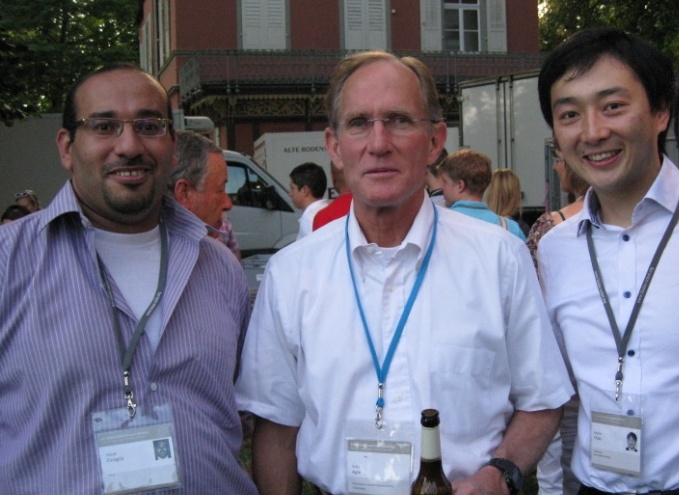 Professor Agre, 
Johns Hopkins University
2003 Nobel Prize in Chemistry
"for discovery of aquaporins"
Dr Sherif Elnagdy from Egypt
Meet with young researchers
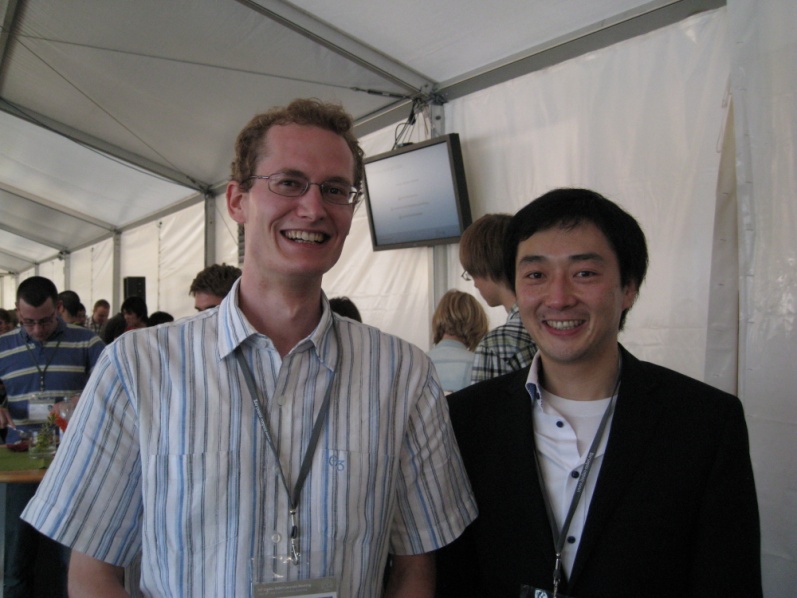 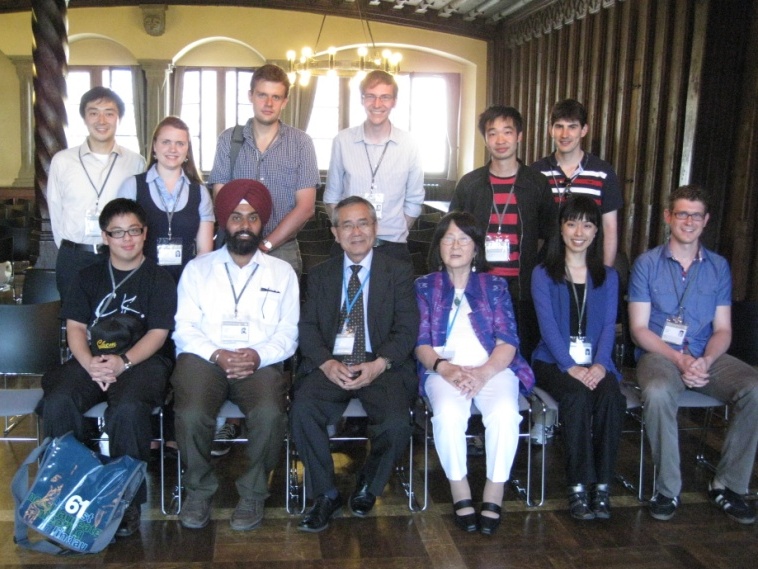 Dr. Reto Huggenberger from Switzerland
Small-group discussion with Prof. Negishi
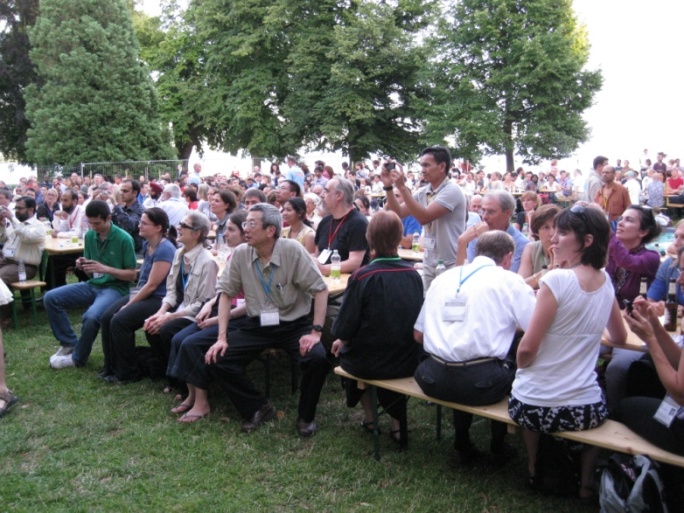 Barbecue dinner
How to apply?
Eligibility for US students
U.S. citizen
Full-time graduate student
Currently sponsored by, or working on, and supported by projects sponsored by, the agency to which the nomination is made, such as the U.S. Department of Energy Office of Science, the National Institutes of Health or other federal agency
Have completed two years (but not more than four years) of study toward a doctoral degree in medicine or physiology, or in a related discipline, including the basic biomedical (or life) sciences.
See http://www.orau.org/lindau/default.shtml for more detail
Eligibility for non-US students
Depends on the rules defined by the sponsoring agency in each country
See web site of each sponsoring agency for more detail
Nomination Process
Step 1.
Selection by sponsoring agency (NIH, NSF, etc.)
August - November
Step 2.
Selection by Lindau meeting committee
December - February
*time period depends on the country
See http://www.orau.org/lindau/default.shtml for more detail
Sponsoring agency
See http://www.lindau-nobel.org/publish/AcademicPartnersNaturalSciences.aspx for the complete list
Next year…
62nd Meeting of Nobel Laureates
In Lindau, Germany
Dedicated to laureates of Nobel prize in Physics
2012/7/1 – 7/6
See http://www.lindau-nobel.org/ for more detail
Google “Lindau meeting”